ΕΞΕΛΙΞΕΙΣ  ΣΤΑ  ΝΟΣΗΜΑΤΑ  ΤΗΣ ΑΟΡΤΗΣ  ΚΑΙ  ΤΩΝ  ΠΕΡΙΦΕΡΙΚΩΝ ΑΓΓΕΙΩΝ
ΧΡΗΣΤΟΣ  ΠΑΠΑΜΙΧΑΗΛ
Therapeutic Anticoagulation with Heparinin Noncritically Ill Patients with Covid-19
Εξέτασε αν η χορήγηση της ηπαρίνης σε θεραπευτικές δόσεις μπορεί να βελτιώσει την πρόγνωση νοσηλευομένων ασθενών με λοίμωξη covid-19.

Μετείχαν 2219 ασθενείς οι οποίοι κατά την εισαγωγή τους δεν είχαν ανάγκη νοσηλείας σε μονάδα εντατικής θεραπείας. Η ηπαρίνη (κλασσική ή μικρομοριακή) χορηγήθηκε είτε σε θεραπευτικές δόσεις ή σε δόση θρομβοπροφύλαξης.

Παρατηρήθηκε οτι η χορήγηση της ηπαρίνης σε θεραπευτική δόση σε σύγκριση με την χορήγηση της σε δόσεις θρομβοπροφύλαξης είχε ως αποτέλεσμα την σημαντική μείωση της ανάγκης νοσηλείας σε ΜΕΘ και την βελτίωση της επιβίωσης των ασθενών αυτών.

                              NEJM  2021
Abelacimab for Prevention of VenousThromboembolism
Ο ρόλος του παράγοντα XI στην παθογένεση της μετεγχειρητικής φλεβικής θρόμβωσης είναι αβέβαιος. Η αμπελασιμάμπη (abelacimab) είναι ένα μονοκλωνικό αντίσωμα που εξουδετερώνει τον παράγοντα XI.

Μετείχαν 412 ασθενείς μετά απο αρθροπλαστική του γόνατος. Η αμπελασιμάμπη χορηγήθηκε ΑΠΑΞ ενδοφλεβίως σε δόσεις 30mg,75mg,150mg. Παρακολούθησαν τους ασθενείς τις πρώτες 30 μετεγχειρητικές μέρες.

Σε όλες τις δόσεις το φάρμακο έδωσε σημαντικά καλύτερα αποτελέσματα ως προς την μείωση των θρομβοεμβολικών συμβαμάτων σε σύγκριση με την ενοξαπαρίνη. Δεν παρατηρήθηκαν ιδιαίτερες αιμορραγικές επιπλοκές.

Η μελέτη έδειξε ότι ο παράγοντας XI είναι σημαντικός για την ανάπτυξη μετεγχειρητικής φλεβικής θρόμβωσης.Η αναστολή του παράγοντα XI με μία μόνο ΕΦ χορήγηση αμπελασιμάμπης μετά από ολική αρθροπλαστική γόνατος ήταν αποτελεσματική και ασφαλής για την πρόληψη των φλεβικών θρομβώσεων.

                                                       NEJM  2021
Milvexian for the Prevention of VenousThromboembolism
Η μιλβεξιάνη (milvexian) ανήκει σε μιά νέα ομάδα αντιπηκτικών φαρμάκων τα οποία αναστέλλουν τον παράγοντα XIa.

Η μιλβεξιάνη χορηγήθηκε απο του στόματος σε δόσεις 25-200mg 1ή 2 φορές την μέρα σε 1242 ασθενείς μετά απο αρθροπλαστική του γόνατος. Στην ομάδα ελέγχου χορηγήθηκε ενοξαπαρίνη σε δόση 40mg.Κατέγραψαν τα επεισόδια θρομβώσεων και τις αιμορραγικές επιπλοκές.

Η μιλβεξιάνη σε δόση 200mg δύο φορές την μέρα έδωσε τα καλύτερα αποτελέσματα (8% θρόμβωση) σε σύγκριση με την ενοξαπαρίνη (21% θρόμβωση). Επίσης οι αιμορραγικές επιπλοκές δεν διέφεραν μεταξύ των δύο ομάδων

                                                    NEJM  2021
Clinical Features and Outcomes of Pregnancy-Related Acute Aortic Dissection
H μελέτη εξέτασε τα κλινικά,τα απεικονιστικά χαρακτηριστικά και την εξέλιξη των οξέων διαχωριστικών ανευρυσμάτων σε εγκύους.

Τα  στοιχεία προέρχονται απο μια διεθνή τράπεζα δεδομένων όπου σε διάστημα 20 ετών κατέγραψαν 29 τέτοια επεισόδια. 13 γυναίκες παρουσίασαν ανεύρυσμα τύπου Α ενω οι λοιπές 16 τύπου Β. Τα επεισόδια έγιναν τόσο κατά την κύηση όσο και κατά το πρώτο τρίμηνο της την λοχείας. Το 70% των γυναικών παρουσίαζαν αορτοπάθεια ή θετικό κληρονομικό ιστορικό (σ.Marfan,σ.Loeys-Dietz,διγλώχινα αορτική βαλβίδα).28 γυναίκες (97%)  επιβίωσαν του οξέως επεισοδίου.

Τα οξέα διαχωριστικά ανευρύσματα της αορτής στην εγκυμοσύνη είναι σπάνια νόσος. Συχνά οφείλονται σε υποκείμενη μη διαγνωσμένη πάθηση της αορτής.

                               JAMA  Cardiology  2021
y
Associations Between Carotid Artery Plaque Burden, PlaqueCharacteristics, and Cardiovascular EventsThe ARIC Carotid Magnetic Resonance Imaging Study
Μετείχαν 1256 ασυμπτωματικά άτομα τα οποία υπεβλήθησαν σε μαγνητική τομογραφία καρωτίδων.

 Μετά απο παρακολούθηση 10 ετών κατέγραψαν 172 περιπτώσεις με καρδιαγγειακά συμβάματα. Στούς ασθενείς αυτούς σε σύγκριση με τους ασυμπτωματικούς βρέθηκε οτι η παρουσία πυρήνα πλούσιου σε λίπος στην καρωτιδική πλάκα αυξάνει σημαντικά τον κίνδυνο εκδήλωσης καρδιαγγειακού συμβάματος. Το αθηρωματικό φορτίο και ο βαθμός της στένωσης των καρωτίδων αποτελούν επίσης παράγοντα κινδύνου.

Η παρουσία στην μαγνητική τομογραφία των καρωτίδων πλάκας με πυρήνα πλούσιο σε λίπος αποτελεί ισχυρό ανεξάρτητο παράγοντα για την εμφάνιση καρδιαγγειακών συμβαμάτων.
                                             
                                              JAMA  Cardiology
Risk of stroke in relation to degree of asymptomatic carotid stenosis: a population-based cohort study, systematic review, and meta-analysis
Υπάρχει αβεβαιότητα σχετικά με το ποιοι ασθενείς με ασυμπτωματική στένωση καρωτίδων πρέπει να  χειρουργούνται. Εξετάσθηκε εάν υπάρχει κάποια σχέση μεταξύ του βαθμού της στένωσης και του κινδύνου εγκεφαλικού επεισοδίου σε ασθενείς υπό συντηρητική αγωγή.

Μετείχαν 2354 ασθενείς απο την μελέτη OxVasc και 13717 ασθενείς στα πλαίσια μεταανάλυσης 56 μελετών. Βρέθηκε οτι ο κίνδυνος εκδήλωσης εγκεφαλικού επεισοδίου είναι μικρότερος σε ασθενείς με στένωση 50-69% σε σύγκριση με την στένωση 70-99% και ακόμη μεγαλύτερος στην ομάδα με στένωση 80-99%.

Βρέθηκε οτι ο βαθμός της στένωσης αυξάνει τον κίνδυνο εγκεφαλικού επεισοδίου και φαίνεται επίσης οτι ο ρόλος της ενδαρτηρεκτομής υποτιμάται στις περιπτώσεις σοβαρής στένωσης.

                                               Lancet Neurol 2021
Total Ischemic Event Reduction With Rivaroxaban After Peripheral ArterialRevascularization in the VOYAGER PAD Trial
Οι ασθενείς με περιφερική αρτηριοπάθεια που υποβάλλονται σε επεμβάσεις επαναγγείωσης κάτω άκρων παρουσιάζουν υψηλό κίνδυνο τόσο γιά επιπλοκές απο τα κάτω άκρα και όσο και για καρδιαγγειακά συμβαμάτα.

Μετείχαν 6564 ασθενείς τους οποίους παρακολούθησαν για 2,5 χρόνια μετά απο την επέμβαση και οι οποίοι  όλοι ελάμβαναν 100mg ασπιρίνης και στην ομάδα της ριβαροξαμπάνης το φάρμακο χορηγήθηκε σε δόση 2,5mg δύο φορές την μέρα.

Στην ομάδα της ριβαροξαμπάνης παρατηρήθηκε σημαντική μείωση τόσο των επιπλοκών απο τα κάτω άκρα όσο και των καρδιαγγειακών συμβαμάτων και θανάτων.

                                                     JACC  2021
Atherosclerotic  Carotid  Plaque Composition and Incident Stroke and Coronary Events
Εξετάσθηκε αν η σύσταση της καρωτιδικής πλάκας σχετίζεται με την εκδήλωση εγκεφαλικού επεισοδίου ή καρδιακού συμβάματος.

Μετείχαν 1349 άτομα χωρίς ιστορικό στεφανιαίας νόσου ή εγκεφαλικού επεισοδίου με υποκλινική αθηρωματική νόσο των καρωτίδων (ΙΜΤ>2.5mm). Οι μετέχοντες υπεβλήθησαν σε MRI των καρωτίδων για την εκτίμηση χαρακτηριστικών της πλάκας (ενδοπλακική αιμορραγία,περιεκτικότητα σε λίπος,παρουσία ασβεστώσεων).

Μετά απο παρακολούθηση 5 ετών βρέθηκε οτι η παρουσία της ενδοπλακικής αιμορραγίας αυξάνει  σημαντικά τον κίνδυνο εκδήλωσης εγκεφαλικών επεισοδίων και των καρδιακών συμβαμάτων. Η παρουσία πυρήνα πλούσιου σε λιπίδια και η ασβεστοποίηση δεν συσχετίστηκαν με τα καρδιαγγειακά συμβάματα.

Τα ευρήματα υποστηρίζουν την άποψη οτι η ενδοπλακική αιμορραγία είναι δείκτης  αστάθειας της πλάκας σε υγιή άτομα με υποκλινική αθηροσκλήρωση.
                                 
                                                    JACC   2021
Prevalence of Pulmonary Embolism Among Patients With COPDHospitalized With Acutely Worsening Respiratory Symptoms
O επιπολασμός της πνευμονικής εμβολής σε ασθενείς με χρόνια αποφρακτική πνευμονοπάθεια (ΧΑΠ) και με  οξεία επιδείνωση των αναπνευστικών συμπτωμάτων παραμένει άγνωστη.

Στόχος της μελέτης ήταν η διάγνωση της θρομβοεμβολικής νόσου το πρώτο 48ωρο της εισαγωγής στο νοσοκομείο και κατά το πρώτο τρίμηνο μετά το εξιτήριο.

Μετείχαν 740 ασθενείς απο τους οποίους 5,9% παρουσίαν πνευμονική εμβολή το πρώτο 48ωρο της εισαγωγής. Στο τρίμηνο διάστημα της παρακολούθησης η θνητότητα ήταν 6,9% και ήταν σημαντικά μεγαλύτερη στην ομάδα με την πνευμονική εμβολή.

Φαίνεται οτι ασθενείς με έξαρση της ΧΑΠ παρουσιάζουν μεγάλο κίνδυνο για πνευμονική εμβολή και οτι απαιτείται επιπλέον έρευνα για την αναζήτηση της θρομβοεμβολικής νόσου στον πληθυσμό αυτό.
                                                  
                                                JAMA   2021
Effect of Antithrombotic Therapy on Clinical Outcomes in OutpatientsWith Clinically Stable Symptomatic COVID-19The ACTIV-4B Randomized Clinical Trial
Ασθενείς με COVID-19 οι οποίοι νοσηλεύονται στο σπίτι συχνά λαμβάνουν αντιθρομβωτική θεραπεία,αν και οι κίνδυνοι και τα οφέλη αυτής της παρέμβασης δεν έχουν διερευνηθεί επαρκώς.

Στους ασθενείς χορηγήθηκαν είτα ασπιρίνη 81mg,την μέρα ή αμπιξαμπάνη (2.5mgx2 ή 5mgx2) ή εικονικό φάρμακο.Πρωτογενής στόχος της μελέτης ήταν η καταγραφή της συνολικής θνητότητας,των αρτηριακών και φλεβικών θρομβώσεων,των οξέων εμφραγμάτων ,των εγκεφαλικών επεισοδίων και της ανάγκης για νοσηλεία των ασθενών αυτών.

Με την ανάλυση των δεδομένων των πρώτων 558 ασθενών δεν βρέθηκε διαφορά μεταξύ των αντιθρομβωτικών φαρμάκων και του εικονικού φαρμάκου.Ο μικρός αριθμός των συμβαμάτων είχε ως αποτέλεσμα την διακοπή της μελέτης. 

                                                    JAMA   2021
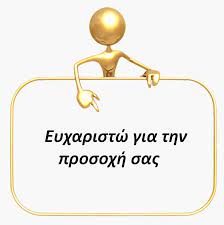